Modulo 0 

Una carta di navigazione per orientarsi nel mare magnum del programma
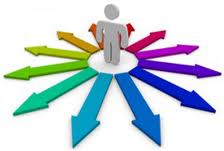 Antonia Carlini
I saperi del
docente
Sapere
Conoscenze di contesto
La scuola e la sua storia
Riforme degli ordinamenti
Riforme della scuola –PA
Riforme della scuola –sistema 
autonomie dello Stato
Conoscenze specifiche
Dimensione sociologica
Dimensione psicopedagogica
Dimensione didattica e organizzativa
Dimensione epistemologico -disciplinare
Saper essere
Relazione con l’-gli alunni
Relazioni formali
Relazioni informali con diversi soggetti (interni –esterni)
Saper fare
Competenze professionali
Saper progettare
Saper allestire ambienti 
Saper fare lezione
Saper valutare
i saperi 
sulla scuola
Le storie 
Scuola dell’infanzia
Scuola primaria
Scuola secondaria di I grado
Scuola secondaria di II grado

Gli ordinamenti scolastici attuali
L’ordinamento dello Stato
Il riordino della PA
Conoscenze di contesto
Componente sociologica
Istanza sociale
Istanza europea
Istanza nazionale
Istanza territoriale
Istanze delle famiglie
Istanze degli alunni
Componente psicopedagogica
P. dell’età evolutiva
dimensioni dello sviluppo
P. dello sviluppo
Teorie apprendimento
Principali applicazioni
Modelli didattici
Conoscenze specifiche
Componente didattica e organizzativa
Metodologie didattiche inclusive
L’organizzazione di apprendimento
Mediatori e ICT
Componente epistemologica
I saperi e le discipline
Trasposizione didattica
Campi di  esperienza
Ambiti disciplinari
Discipline
Programmare, progettare,
pianificare
POF, Progetto educativo,
Programmazione, PEI,PDP Piano i miglioramento
Organizzare ambienti di apprendimento attraverso un uso efficace di spazi, tempi, gruppi, attività, esperienze, oggetti mediatori
Competenze  professionali
Insegnare con metodi attivi, motivanti, cooperativi, individualizzati, personalizzati, integrati
Verificare e valutare i processi di insegnamento-apprendimento:
valutazione diagnostica,
formativa e sommativa
La relazione con l’alunno
Le relazioni con gli alunni
Le relazioni con e nel gruppo di apprendimento
La relazione con e nella classe
Le relazioni interne alla comunità professionale
gruppi formali (organi collegiali della scuola)
e gruppi informali
Competenze  relazionali
La relazione con la famiglia
La relazione con le famiglie
La relazione con le altre figure di riferimento
La relazione con i soggetti esterni interessati:
rappresentanti servizi territoriali (sociali, assistenziali, sanitari, educativi) e degli altri soggetti  (es. imprese)
istanze
Programmazione
offerta
Formativa
(collegio)
Progettazione 
(consiglio)
bilancio
Valutazione 
sommativa 
degli  apprendimenti
Autoanalisi
Valutazione esterna
Rendicontazione 
e bilancio sociale
Individuazione aree da
 migliorare
alunni e famiglie
contesto territoriale
Enti locali
Consiglio di istituto
Stato – Ministero
Europa
Società
Programmazione 
Integrata POF:
 Progetto 
educativo, Curricolo 
di scuola, Piano 
organizzativo
Progettazione 
percorsi didattici 
(PEI , PDP, Progetti
 individualizzati)  
Organizzazione 
di ambienti di 
apprendimento
Valutazione formativa
per l’apprendimento
Quali 
bisogni formativi 
oggi?
Quale scuola? 
Quali luoghi
 di formazione?
Quali soggetti 
coinvolti?
 Quale progetto
 educativo?
Quali  percorsi
 didattici?
Quali metodologie?
Quali scelte di 
valutazione?
Quali  forme di 
valutazione?
Quali contesti di
 riflessione?
Quali azioni di 
miglioramento?
Suggerimenti generali

Arrivare alla prova preparati (conoscenze chiave e sintesi)
Distribuire i tempi per darsi un tempo massimo per quesito
Affrontare la prova con lucidità … perciò controllare l’ansia
Non farsi distrarre da ciò che accade intorno
Farsi un’idea immediata della prova complessiva (quesiti più semplici e quesiti più difficili che richiedono maggiori tempi di riflessione)
Sviluppare prima  i quesiti più facili, dei quali sia ha chiara la mappa concettuale
La prova
scritta

Quesiti a risposta aperta
1
Leggere e analizzare
Leggere con calma e attenzione il quesito per comprendere e analizzare la consegna 

	Qual è l’argomento centrale? 
	E quali sono i concetti chiave direttamente correlati?
?
2
organizzare
Organizzare i concetti chiave utilizzando una mappa concettuale  o scaletta per facilitare l’elaborazione della risposta aperta

Rileggere il quesito per accertare di aver considerato tutti  i concetti chiave (almeno i fondamentali)
3
sintesi
3) elaborare una sintesi breve  
(20-25 righe) facendo attenzione a non “prendere tangenti”e a non inoltrarsi in approfondimenti di concetti secondari.
 
La sintesi deve essere completa sul piano concettuale, un distillato di concetti espressi 

selezionando lessico specifico.
3
Aspetti formali
La scrittura deve essere chiara e leggibile,
I periodi brevi, con pochi incisi,  chiari e lineari.

 La sintesi può essere impreziosita con riferimenti documentali o culturali (riferimenti a documenti ministeriali, norme, citazioni di affermazioni o idee di autori , dei quali va riportata opera e anno possibilmente).
Simulazione
di un quesito
L’eterogeneità dell’utenza scolastica e la garanzia del successo formativo di ogni alunno impone la considerazione di bisogni educativi differenti e speciali. 
Quali sono le caratteristiche di un intervento didattico inclusivo?
Analisi del quesito
L’eterogeneità dell’utenza scolastica e la garanzia del successo formativo di ogni alunno impone la considerazione di bisogni educativi differenti e speciali.
Quali sono le caratteristiche di una scuola inclusiva?
Argomento centrale
La scuola inclusiva

Concetti chiave
Inclusione
Flessibilità didattica
Metodologie didattiche inclusive
Gli ultimi importanti documenti europei individuano le competenze chiave per la cittadinanza attiva e per l’inclusione sociale (Raccomandazione Parlamento Europeo e Consiglio, 2006). 
Una scuola attenta a garantire il successo formativo di ciascun alunno (art.1,DPR n.275/1999):
riconosce le diversità come valore all’interno della comunità di apprendimento e se ne prende cura adottando modelli didattici e organizzativi  flessibili; 
progetta percorsi didattici flessibili, ossia “coerenti con le caratteristiche specifiche dei soggetti coinvolti”, differenti per caratteristiche psicologiche e per bagagli culturali e portatori di bisogni educativi particolari e speciali (disabilità, disturbi di apprendimento, difficoltà e svantaggio socio-culturale);
 esercita la libertà di insegnamento, intesa come libertà di scelta metodologica per individualizzare e personalizzare itinerari di apprendimento adeguati alle caratteristiche psicologiche e ai bisogni educativi individuali;
limita gli spazi della lezione frontale e della spiegazione del docente che assume compiti di regia pedagogica e svolge importanti azioni di facilitazione , sostegno e guida dei processi di apprendimento;
sperimenta metodologie didattiche innovative, centrate su situazioni di apprendimento attive, che valorizzano l’esperienza diretta degli alunni (Dewey,1961), costruttive, che fanno leva sui saperi disciplinari, come strumenti per l’apprendimento e attivatori di processi cognitivi e sociali (Bruner,1996) e sociali, che promuovono la zona di sviluppo prossimale in contesti cooperativi (Vygotskij,1934);
valorizza la valutazione formativa, per orientare l’alunno nel suo itinerario di apprendimento  verso forme di consapevolezza sempre più matura del proprio metodo di studio e di autoregolazione dei propri processi cognitivi;
-utilizza i risultati di apprendimento per pianificare azioni di miglioramento  degli apprendimenti e delle strategie di insegnamento;
coinvolge le famiglie degli alunni e i diversi soggetti del territorio (operatori socio-sanitari, rappresentanti dell’associazionismo locale , figure esperte …) per pianificare interventi educativi integrati nella prospettiva del progetto di vita.
Grazie per l’attenzione!

antonia.carlini@alice.it

anche su FB!!